Consideration on ELR for 11bn
Date: 2025-03-08
Authors:
Slide 1
Lei Zhou (New H3C)
Recap
Motion has passed to support ELR extension as follows[1]:
The BW of ELR PPDU is 20MHz and one Spatial stream is used for ELR transmission. 
[Motion #92, [1] and [175]]
In the ELR transmission, a repeating of 52-tone RRU is used in 20MHz.
The same data is repeated in four 52-tone RRUs in 20 MHz.
The subcarrier allocation of 52-tone RRU equals the 52-tone RU defined in 11be. 
[Motion #93, [1] and [175]]
Slide 2
Lei Zhou (New H3C)
Consideration on ELR operation for BW >20MHz(1/3)
Although BW of one ELR PPDU is limited to 20MHz, we still need consider BW> 20MHz case to support ELR feature with the following purpose.
Obtain good throughput performance
Mitigate frequency-selective interference
Slide 3
Lei Zhou (New H3C)
Consideration on ELR operation for BW >20MHz(2/3)
Using 40 MHz bandwidth as an example ，MRU with repeat transmission should be supported for Obtaining good throughput performance in ELR case
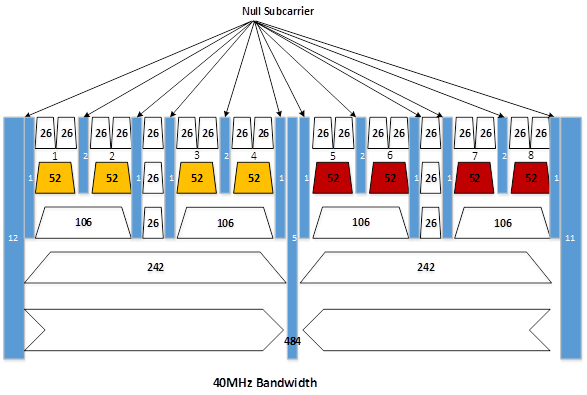 Slide 4
Lei Zhou (New H3C)
Consideration on ELR operation for BW >20MHz(3/3)
Using 40 MHz bandwidth as an example ，variable RU start location for repeat transmission should be supported for Mitigate frequency-selective interference in ELR case
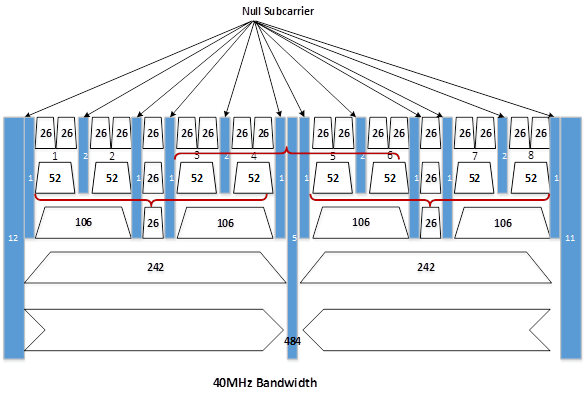 Slide 5
Lei Zhou (New H3C)
Summary
ELR operation for BW >20MHz is proposed. 
MRU with repeat transmission should be supported 
RU start location for repeat transmission should be flexibly configured.
Slide 6
Lei Zhou (New H3C)
Reference
[1]. 11-24-0209-09-00bn-specification-framework-for-tgbn
Slide 7
Lei Zhou (New H3C)
SP1
Do you agree to include the following into the 11bn SFD?
ELR operation for BW >20MHz should be supported
At least  40MHz and 80MHz BW

Y
N
A
Slide 8
Lei Zhou (New H3C)
SP2
Do you agree to support MRU with repeat transmission should be enabled if ELR operation for BW >20MHz is supported?



Y
N
A
Slide 9
Lei Zhou (New H3C)
SP3
Do you agree to support RU start location for repeat transmission should be configured if ELR operation for BW >20MHz is supported?


Y
N
A
Slide 10
Lei Zhou (New H3C)